CHEM 304 – 3/5/12
I.C. Tropospheric chemistry:
		- Overview / Synopsis
			Observations: The Clean Air Act
	
READ Ch.3, Ch.5, appendix on orgo. Chem.
QUIZ TODAY!
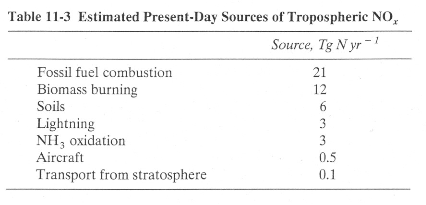 NOx Emissions
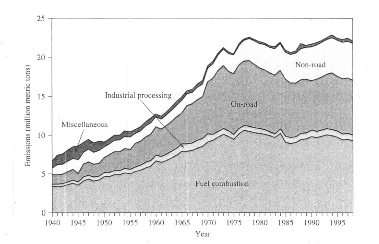 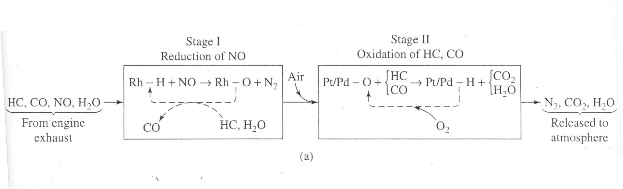 SOx Emissions
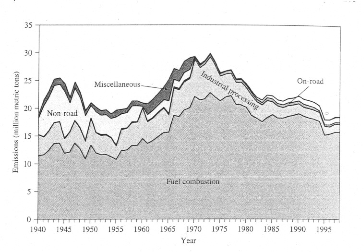 Sulfur Content of Coal (%)
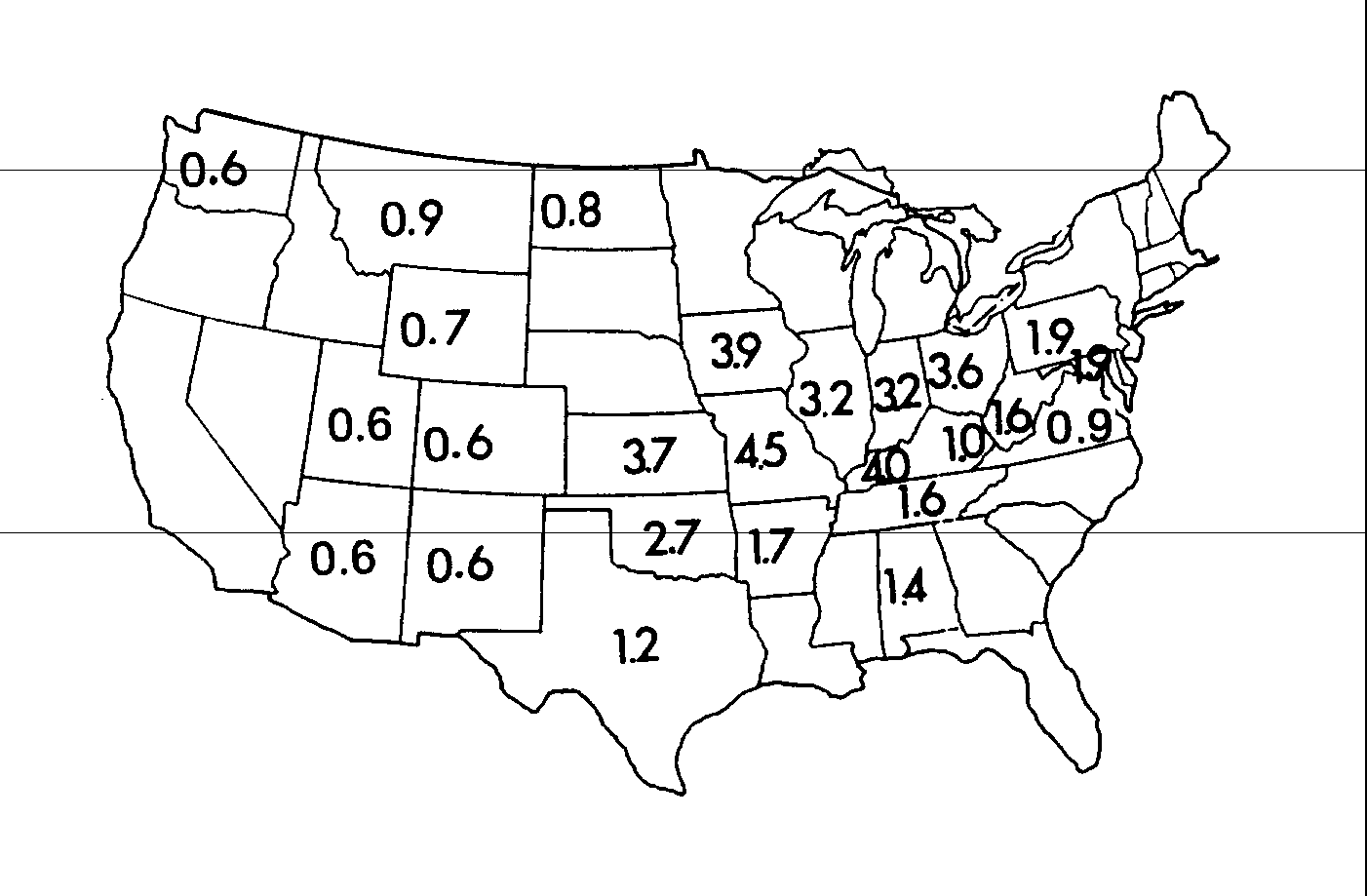 pH of Precipitation
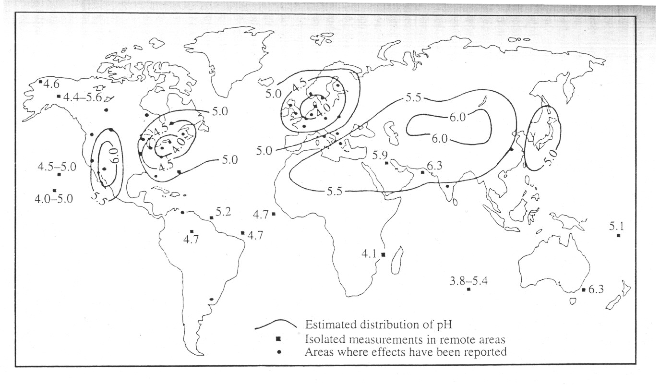 Policy:
I)  The Clean Air Act 1963 —> 1990 (Current Law)
	SOx: 2 million tons/yr by 2012
	NOx: 1.25 million tons/yr by 2010
	Hg: 5 tons/yr. by 2008
II)  The “Clear Skies” Initiative (2 steps) —> Proposed 2003
	SOx: 4.5 million tons/yr by 2010 (3 by 2018)
	NOx: 2.1 million tons/yr by 2008 (1.7 by 2018) 
	Hg: 26 tons/yr. by 2010 (15 tons/yr. by 2018) 

(Source: NRDC web site… But I have see this elsewhere..)
Sulfate Deposition: then and now
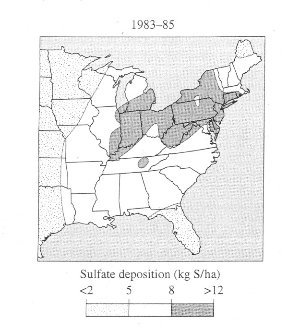 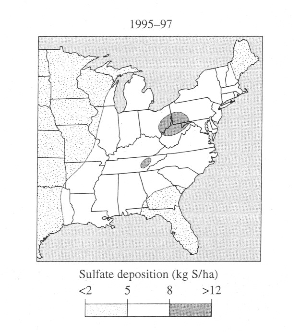 pH of Precipitation
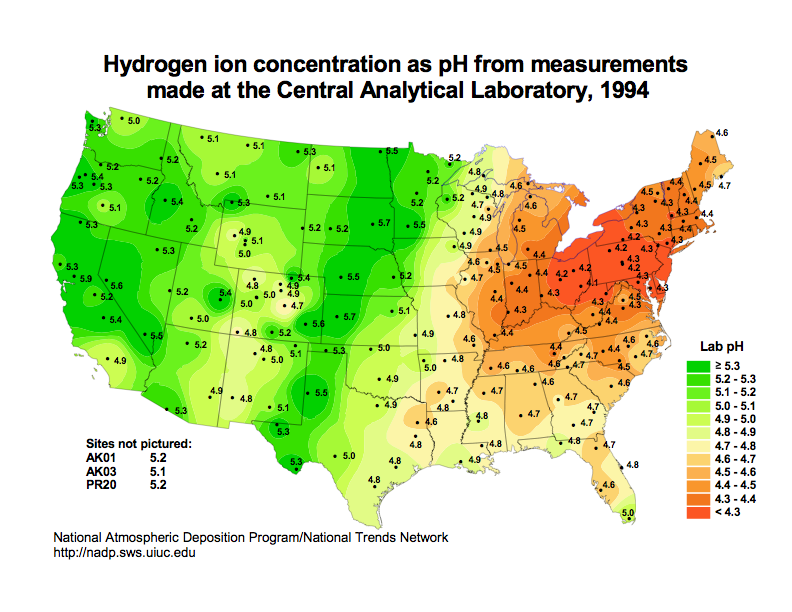 pH of Precipitation
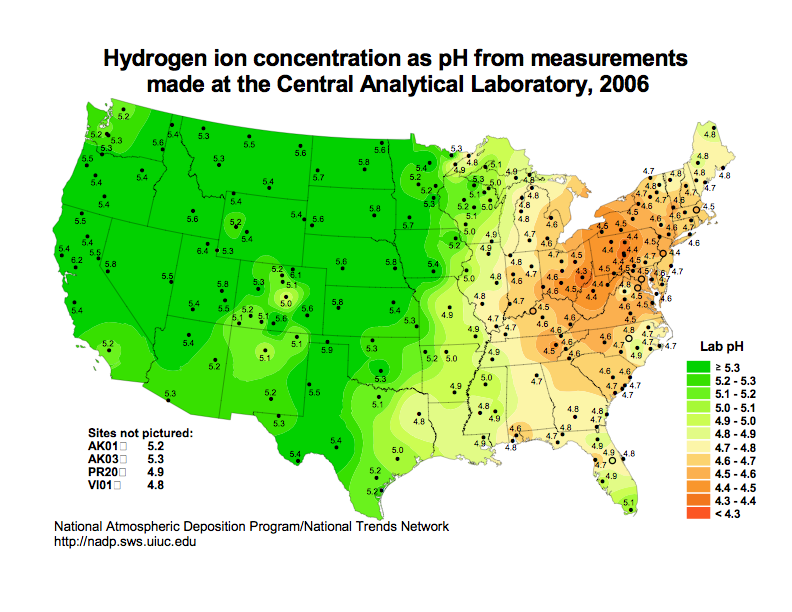 The National Atmospheric Deposition program:

http://nadp.sws.uiuc.edu/ 

http://nadp.sws.uiuc.edu/data/animaps.aspx (animations index) 
http://nadp.sws.uiuc.edu/data/amaps/so4/amaps.html (an awesome animation)